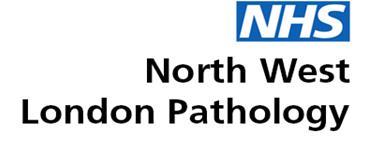 Vitamin D: clinical relevance and laboratory measurement
Ed Wilkes PhD
Senior Clinical Scientist
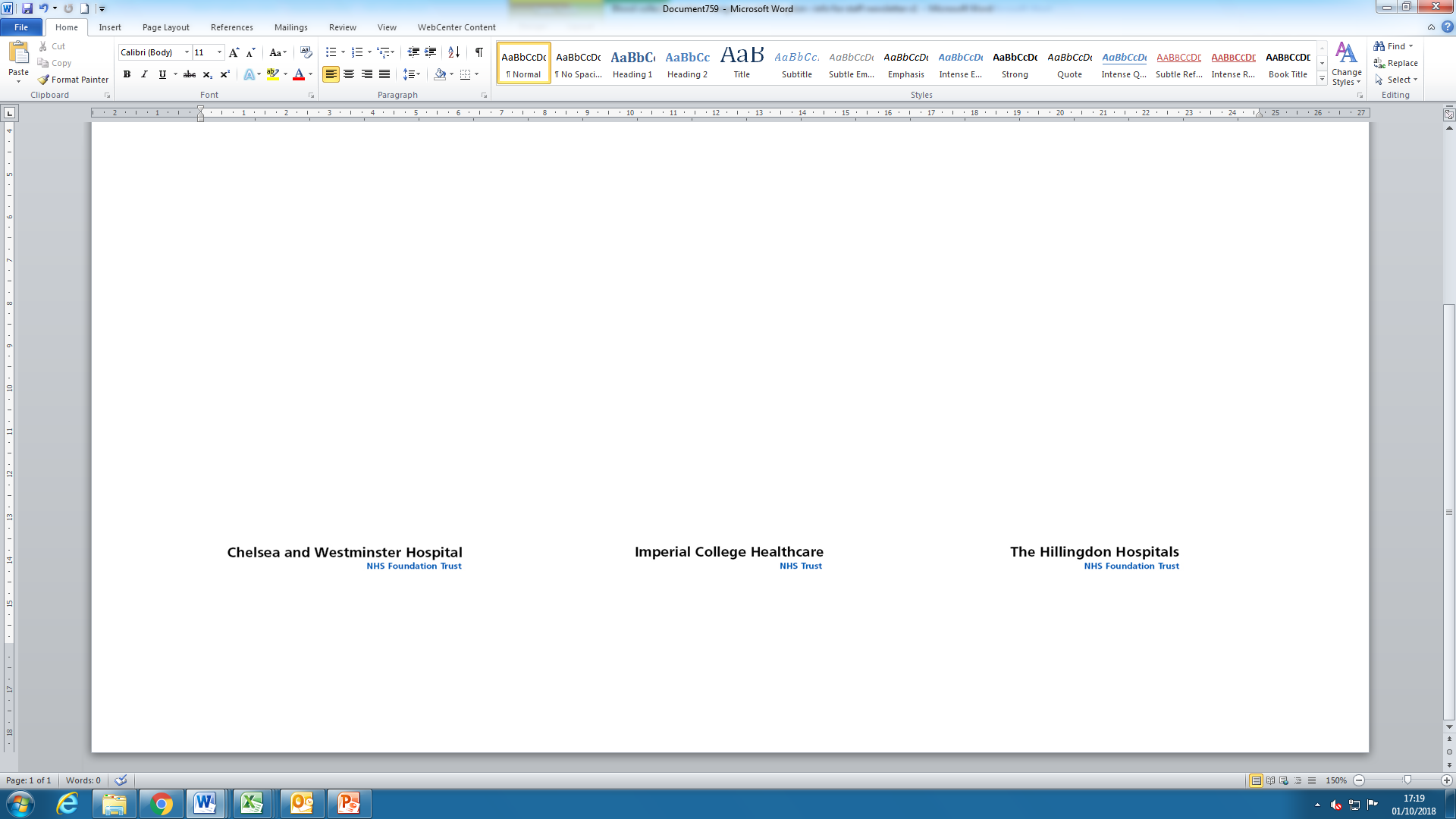 Formation of endogenous vitamin D
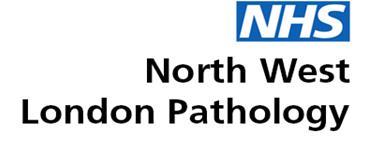 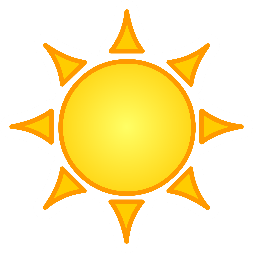 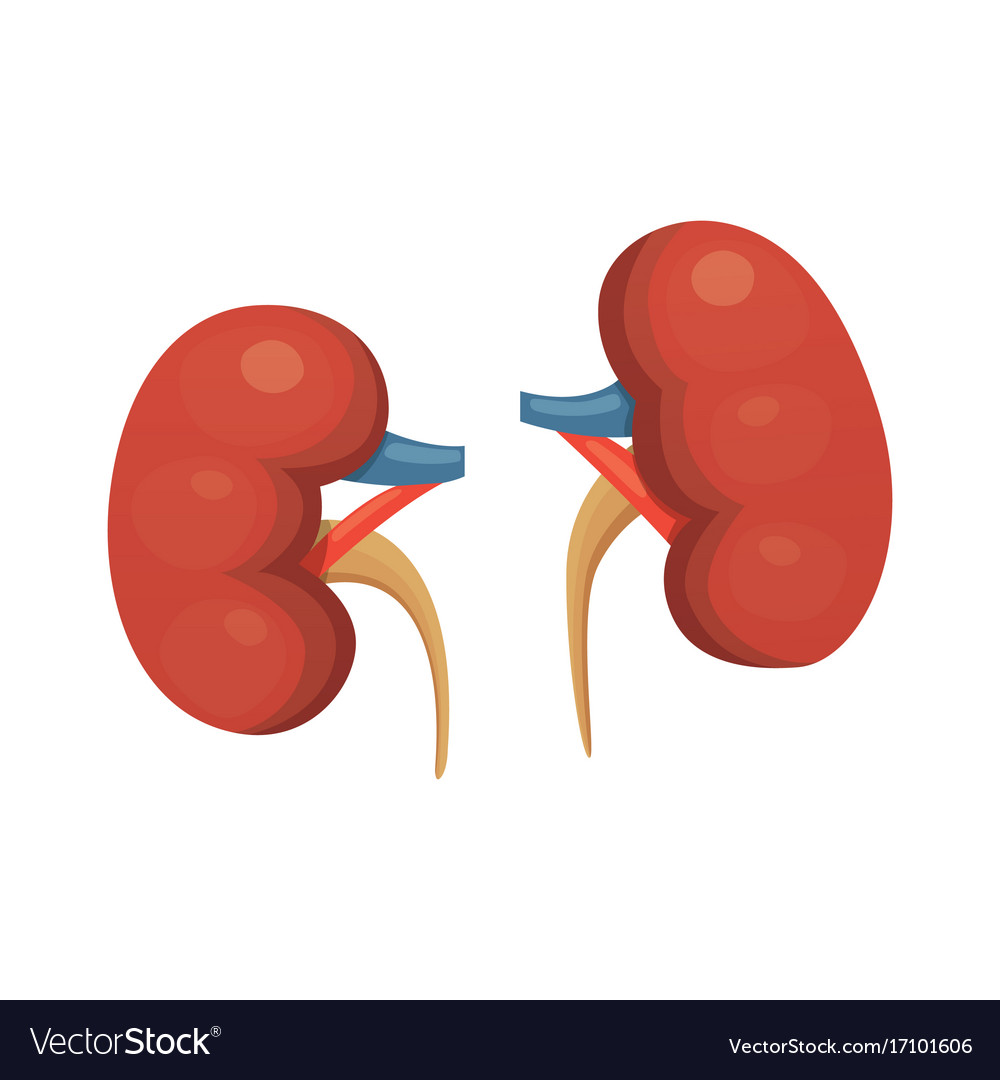 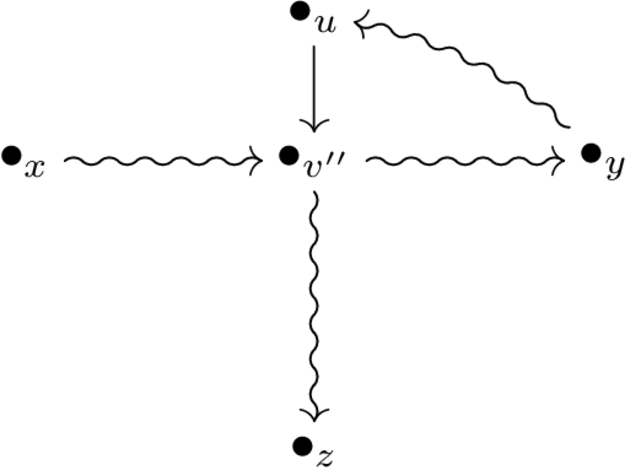 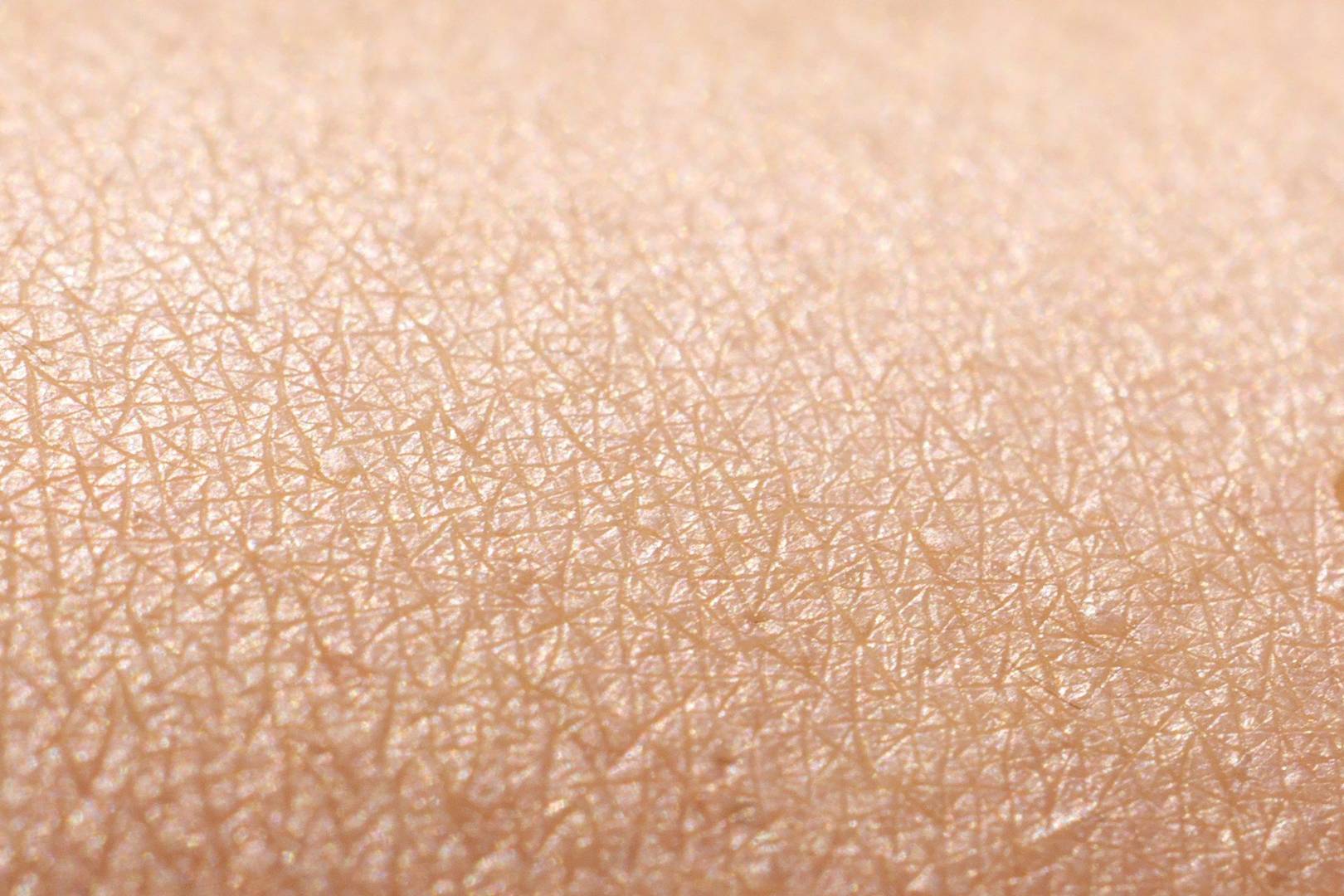 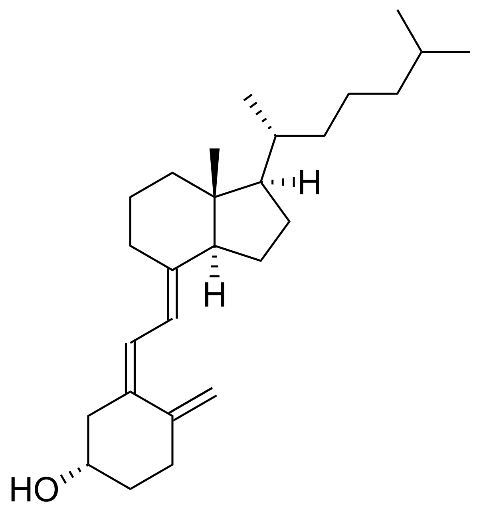 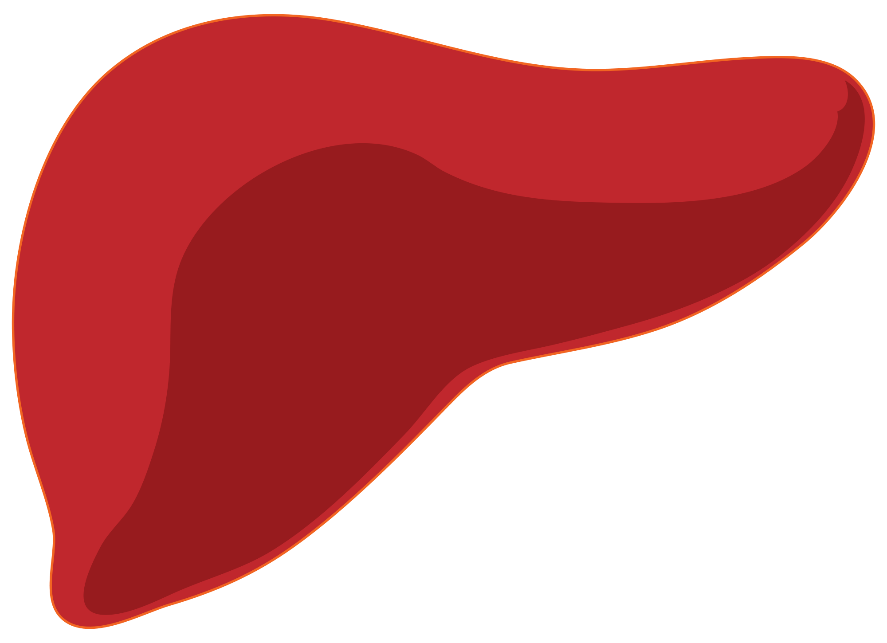 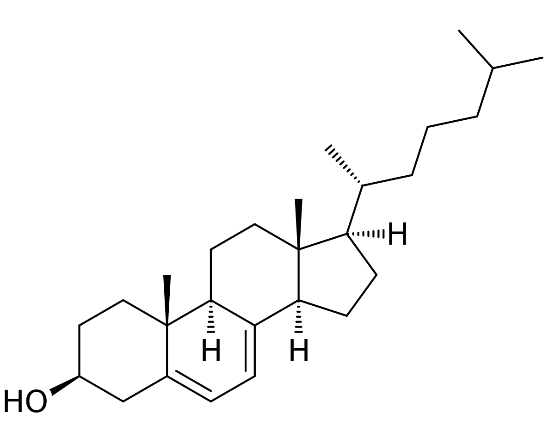 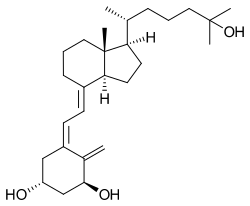 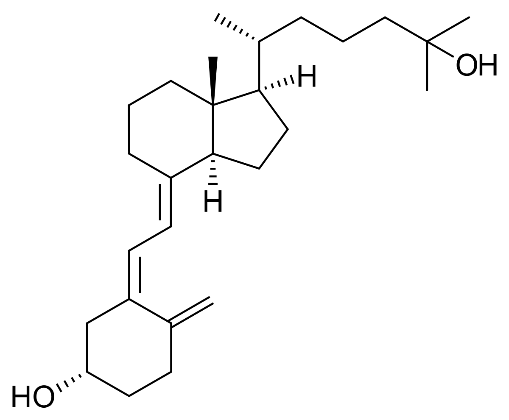 7-dehydrocholesterol
Vitamin D3
25-hydroxyvitamin D3
1,25-dihydroxyvitamin D3
Metabolism of vitamin D
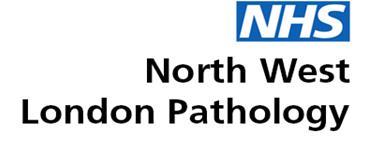 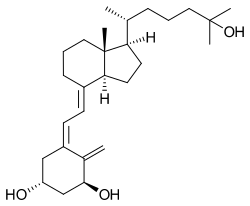 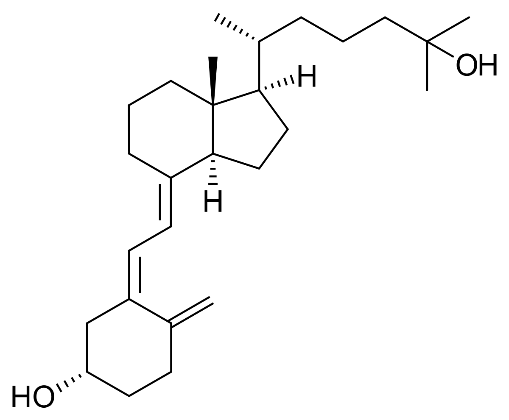 1,25-dihydroxyvitamin D
25-hydroxyvitamin D
Inactivation
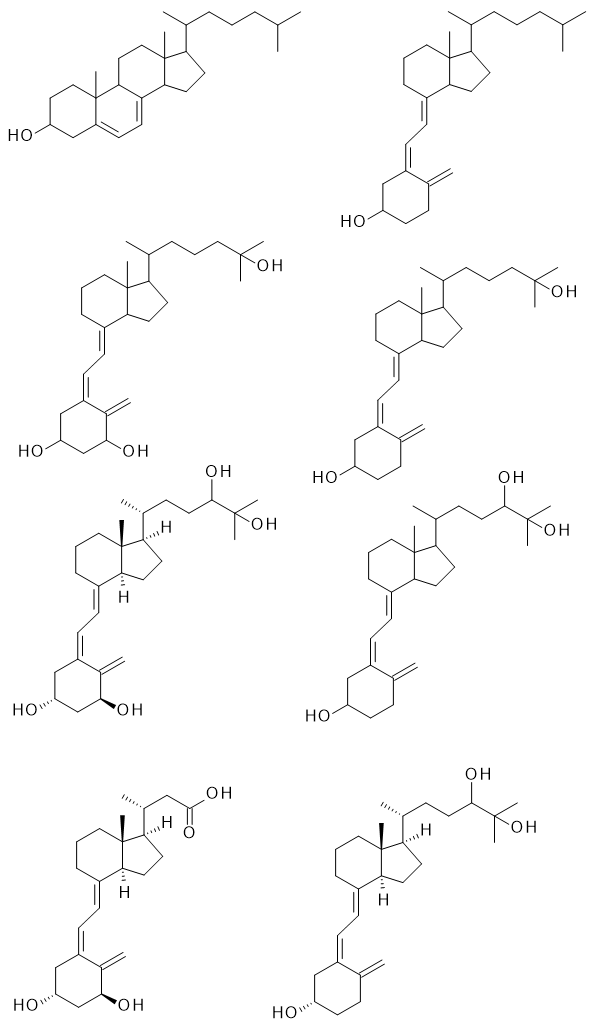 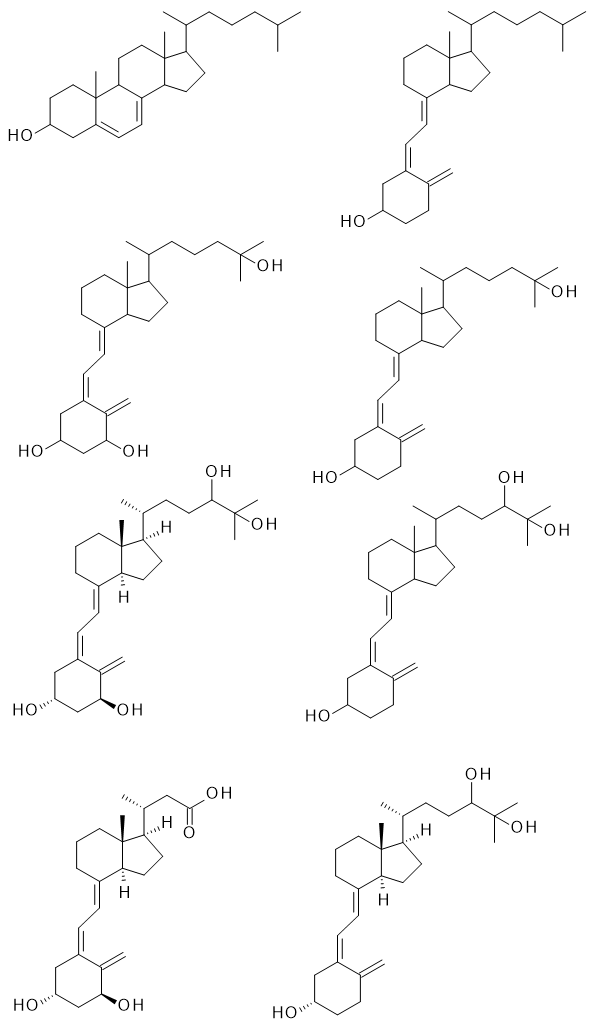 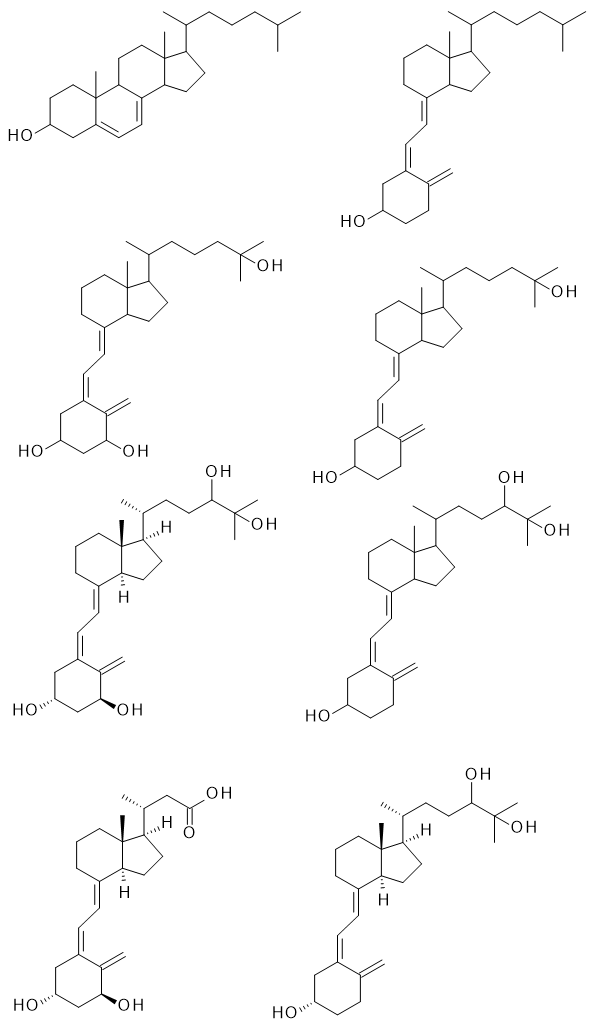 Biliary excretion
1,24,25-trihydroxyvitamin D
Calcitroic acid
24,25-dihydroxyvitamin D
Forms of vitamin D
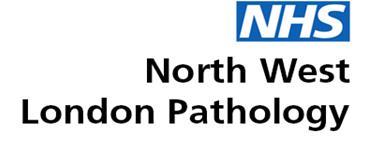 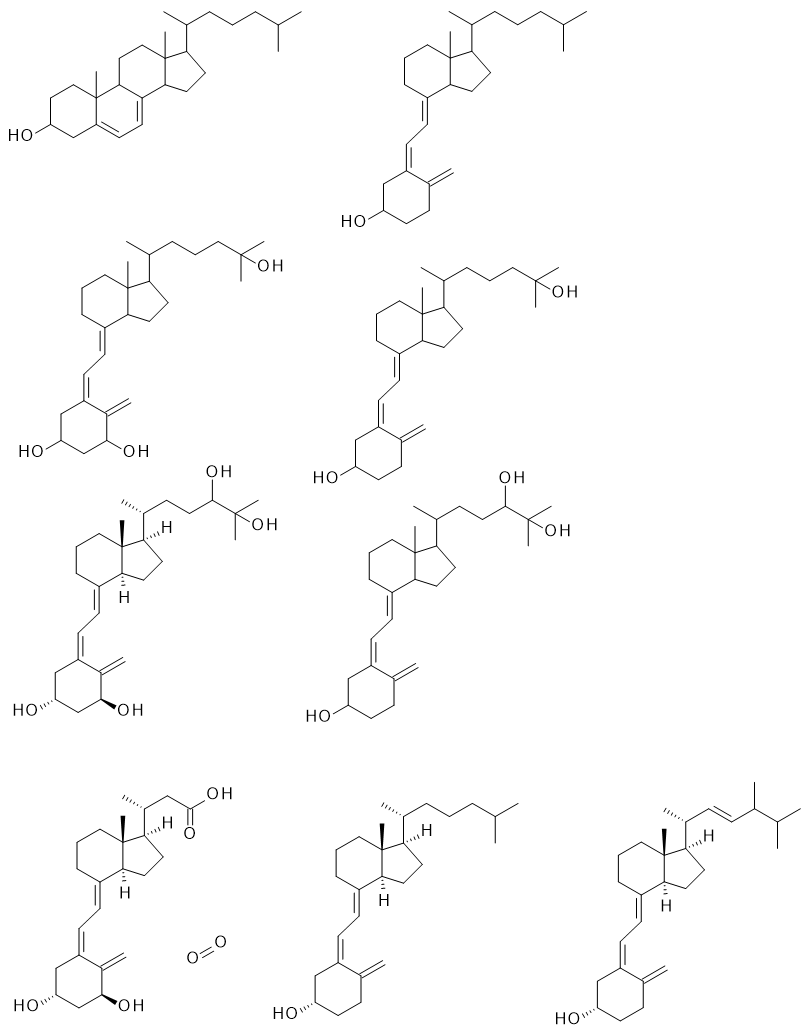 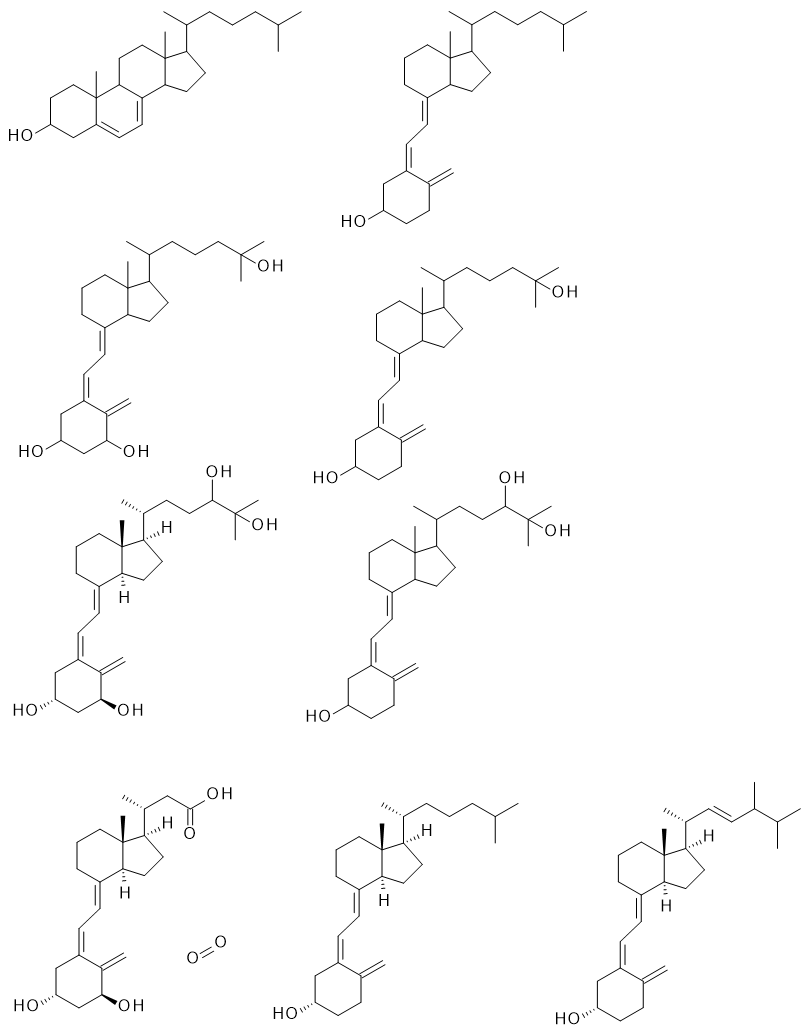 Vitamin D2
Ergocalciferol
Exogenous form
Shorter half-life
Vitamin D3
Cholecalciferol
Endogenous form
Longer half-life
Vitamin D in circulation
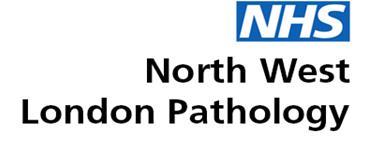 25-hydroxyvitamin D is the main circulating form
25-hydroxyvitamin D circulates bound to vitamin D binding protein (VDBP)






Evidence suggests that different genetic variants of VDBP have different affinities for vitamin D
This may have an impact on total vitamin D circulating levels and their clinical interpretation (cf free/bioavailable testosterone – Powe et al. NEJM 2013)
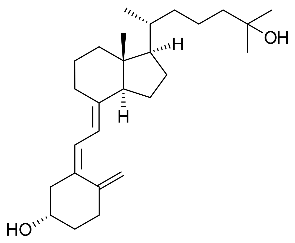 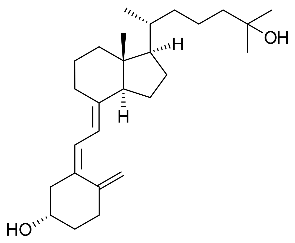 VDBP
VDBP
+
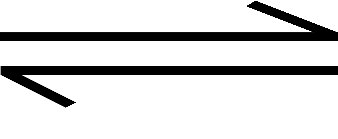 Functions of vitamin D
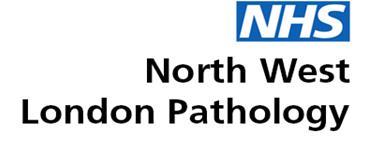 1,25-dihydroxyvitamin D is the active form
Its primary effects are on calcium homeostasis and include:
Increasing gut absorption of calcium and phosphate
Stimulating bone resorption
Non-musculoskeletal effects include:
Regulation of PTH secretion
Blood pressure regulation via renin
Pancreatic insulin secretion
Immunomodulation
Regulation of apoptosis
Vitamin D deficiency
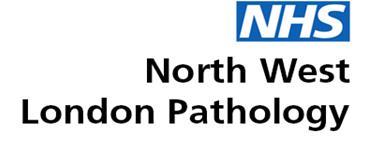 Vitamin D deficiency can have several aetiologies
Inadequate exposure to UV light
reduced vitamin D formation
Hepatic disease
 reduced 25-hydroxylation of vitamin D
Renal disease
	 reduced 1-hydroxylation of vitamin D
Inadequate intake / malabsorption 
reduced vitamin D available for hydroxylation
Deficiency classically results in bone loss, muscle weakness, fractures
More clinically relevant in those with low calcium diets (e.g., veganism)
Some evidence to suggest link to cardiomyopathy in infants (Maiya et al. Heart 2008)
Vitamin D deficiency – typical biochemistry
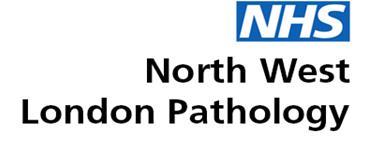 Typical bone profile in early vitamin D deficiency in an adult:
	




Typical bone profile in severe vitamin D deficiency in an adult:
Measurement of vitamin D in the laboratory
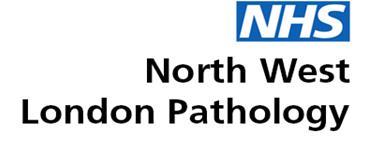 25-hydroxyvitamin D is the most commonly measured form in the lab
We can measure this metabolite with one of two methods:
Immunoassay 
Liquid chromatography-tandem mass spectrometry (LC-MS/MS)
What about the other forms?
Unhydroxylated vitamin D is hard to measure
1,25-dihydroxyvitamin D is unstable and is rarely of clinical use
Immunoassay measurement of 25(OH)-vit D
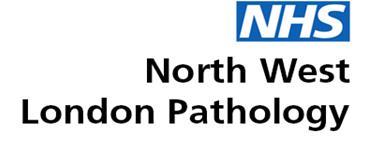 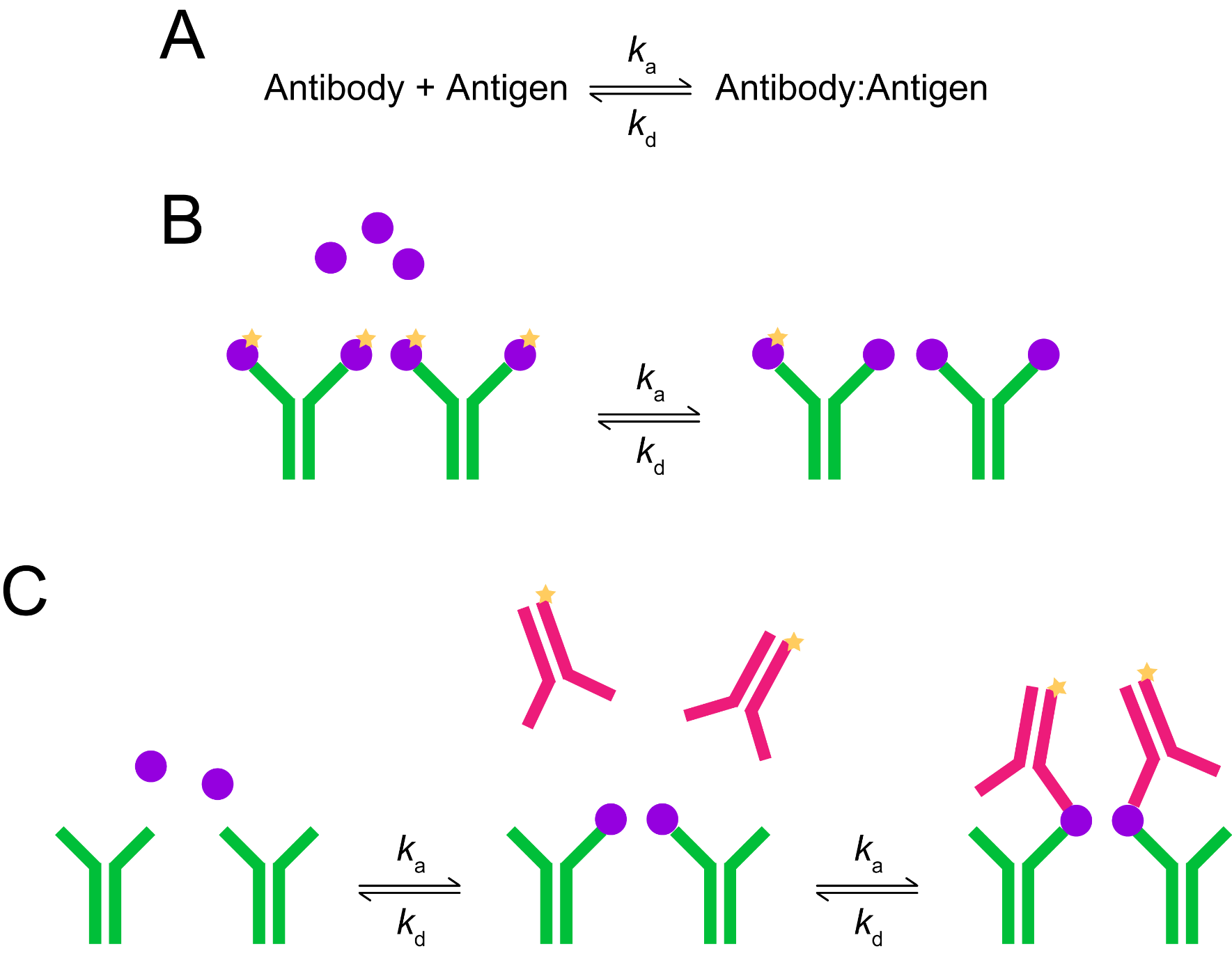 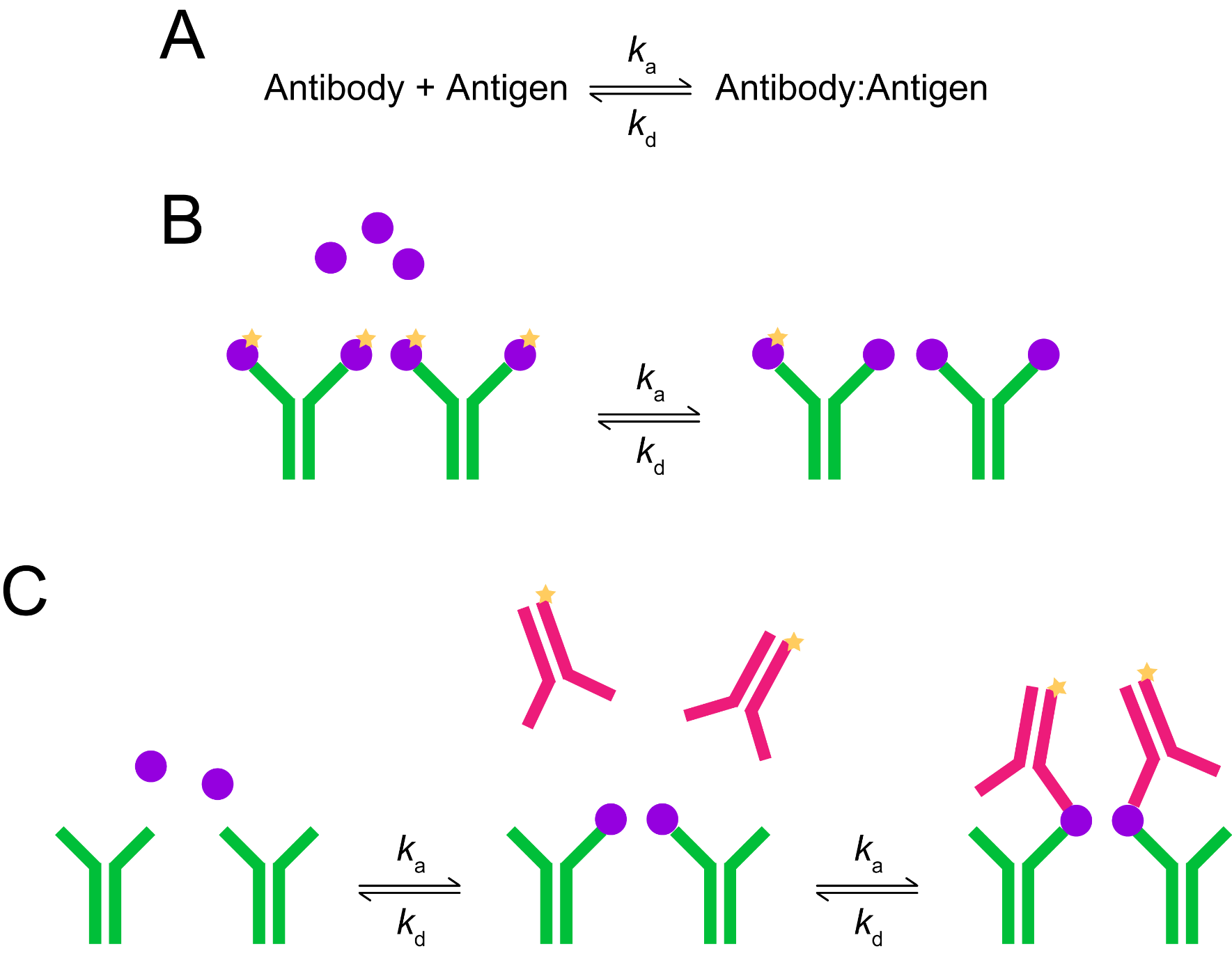 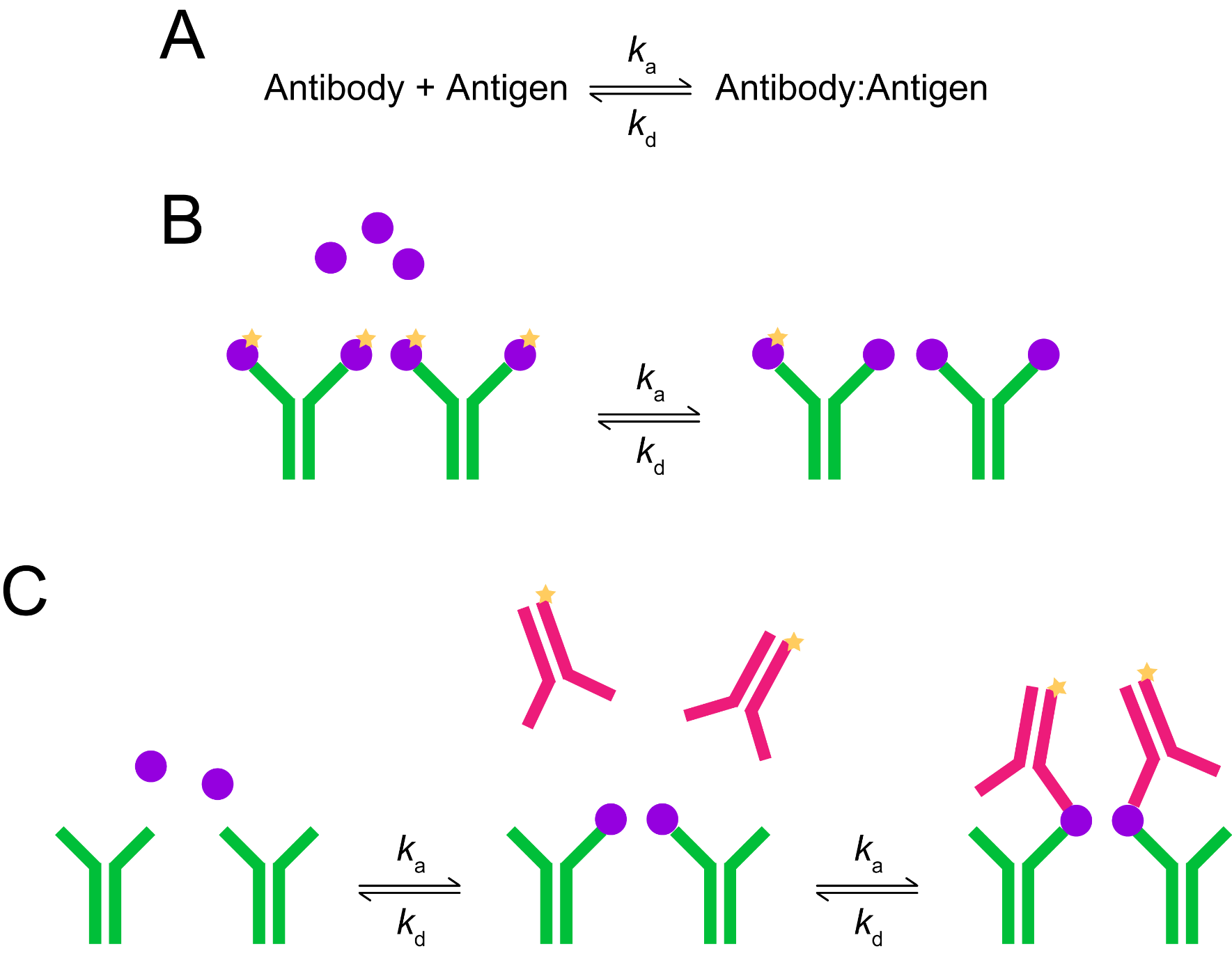 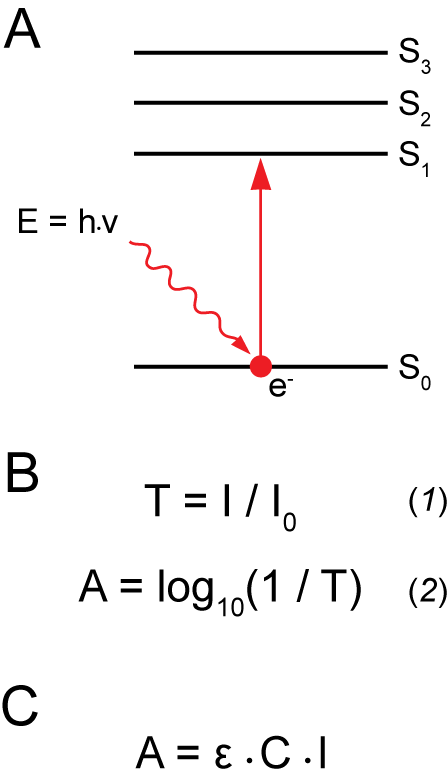 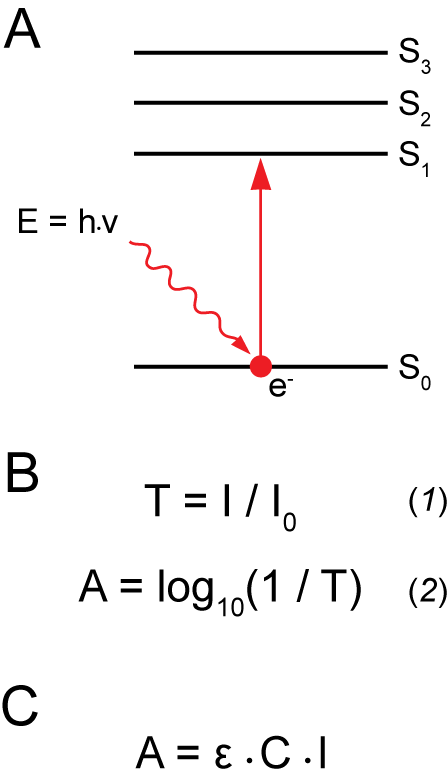 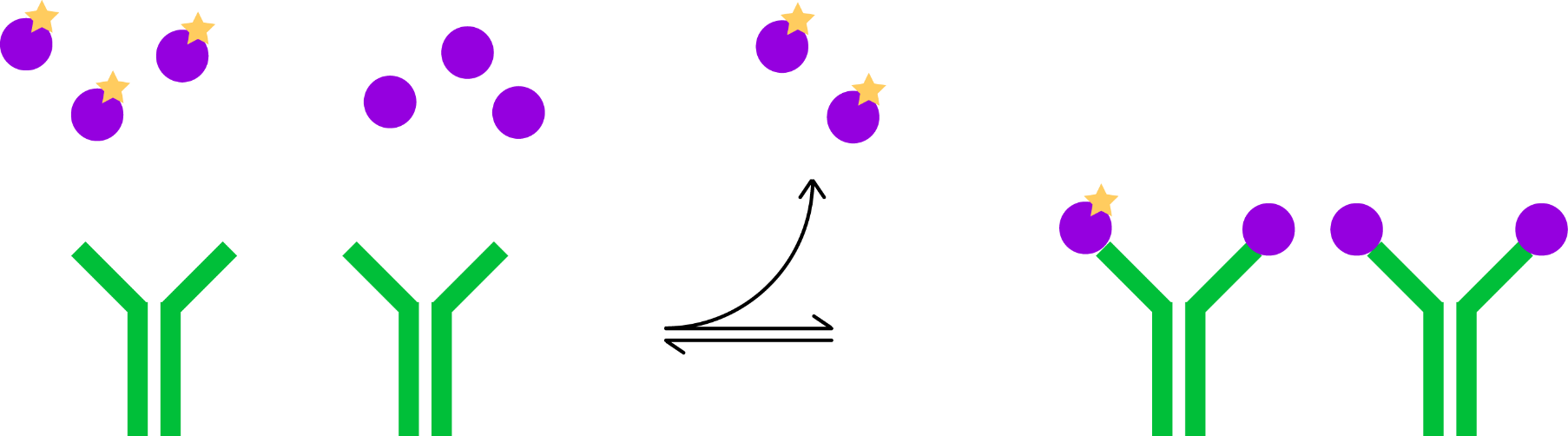 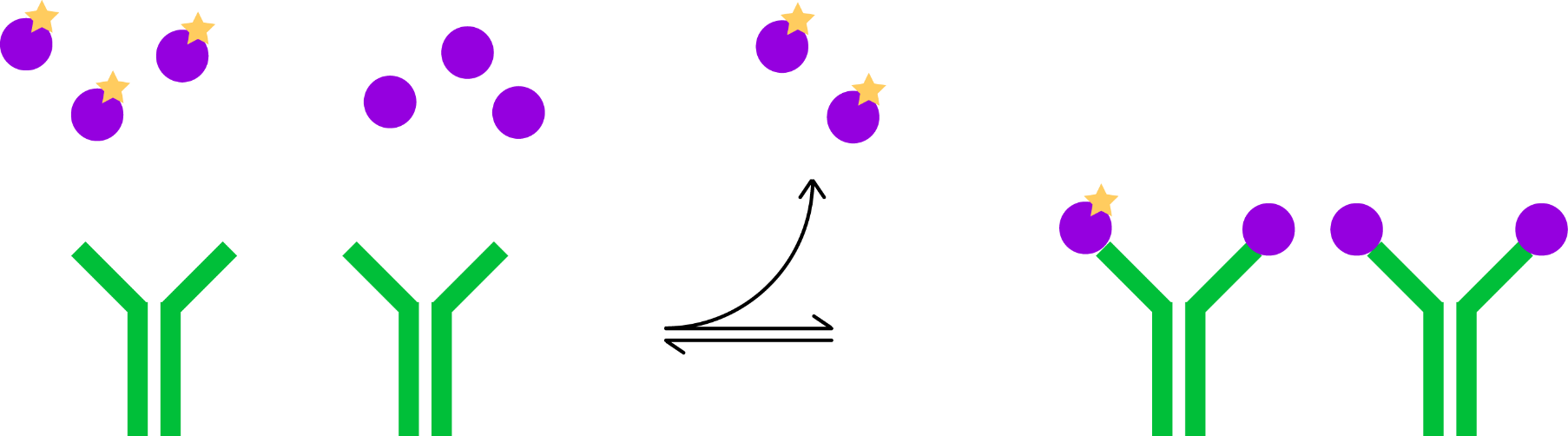 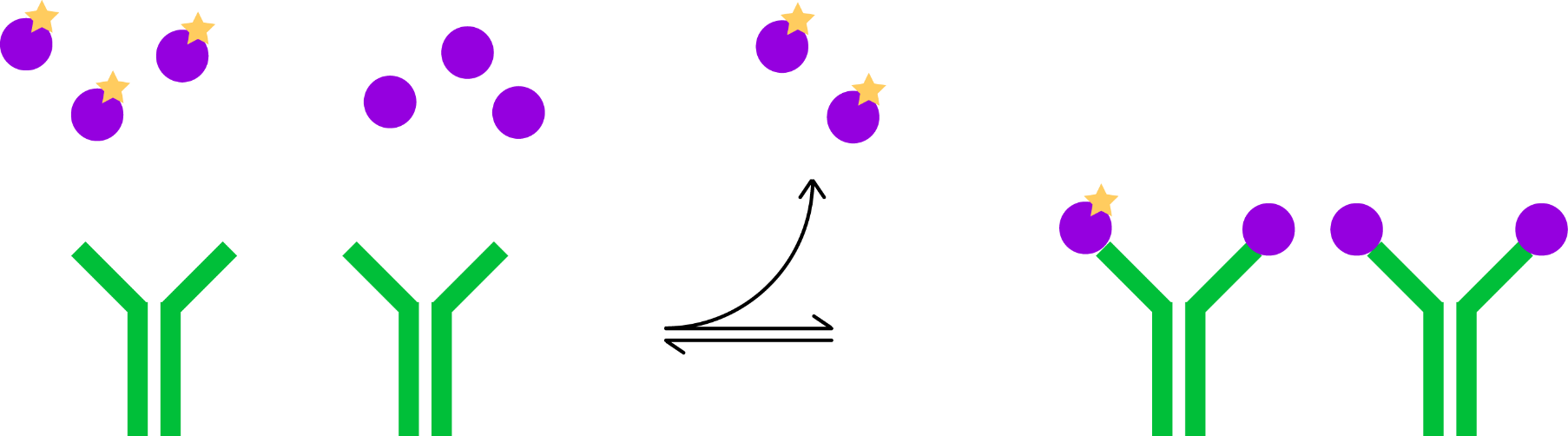 The scale of the problem…
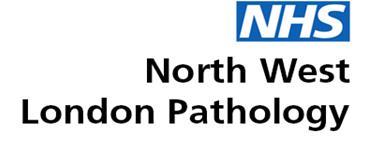 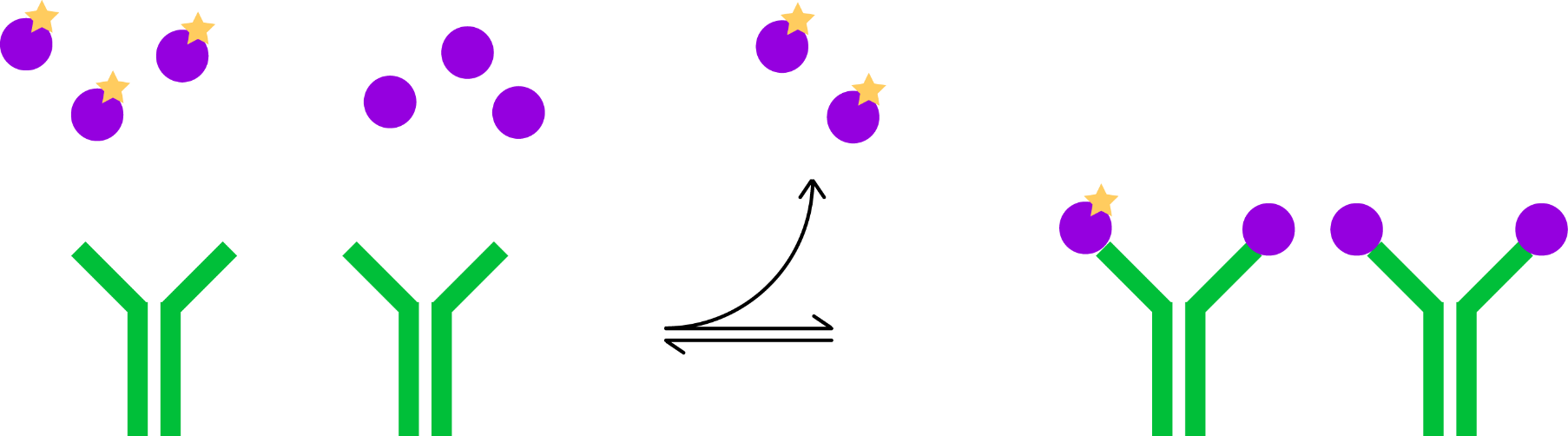 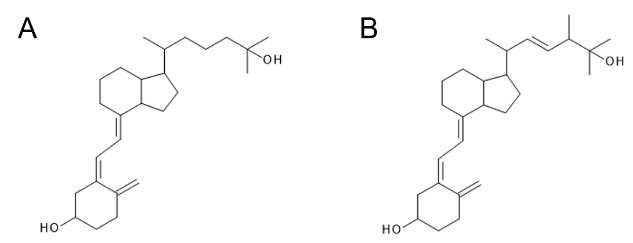 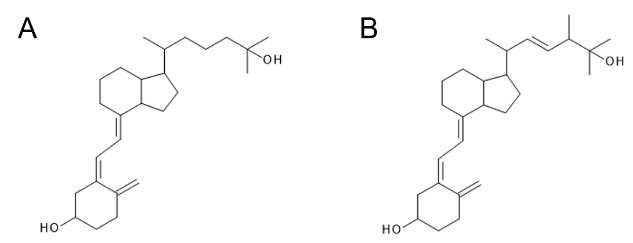 Immunoassay – pros and cons
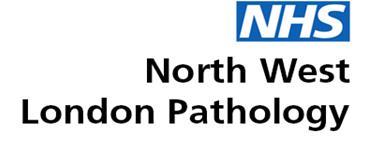 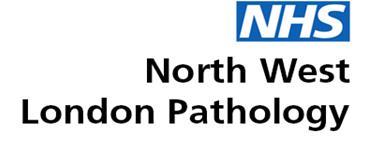 +  Fully automated (available 24/7)
+  Work well in the majority of clinical settings
+  Analytically sensitive

Cannot distinguish between 25-hydroxyvitamin D3 and D2
The cross-reactivity for D2 is not perfect and often underestimates its levels
Assays are poorly standardised
Often cross-reacts with 24-hydroxylated and other vitamin D forms
LC-MS/MS
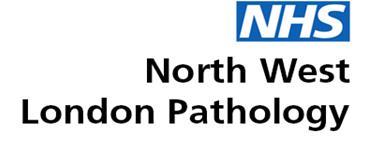 Mass spectrometers measure the mass-to-charge ratio (m/z) of ions
We can target the analysis for ions of a specific mass-to-charge
Very selective and specific!
Sample mixture
Q1
Q2
Q3
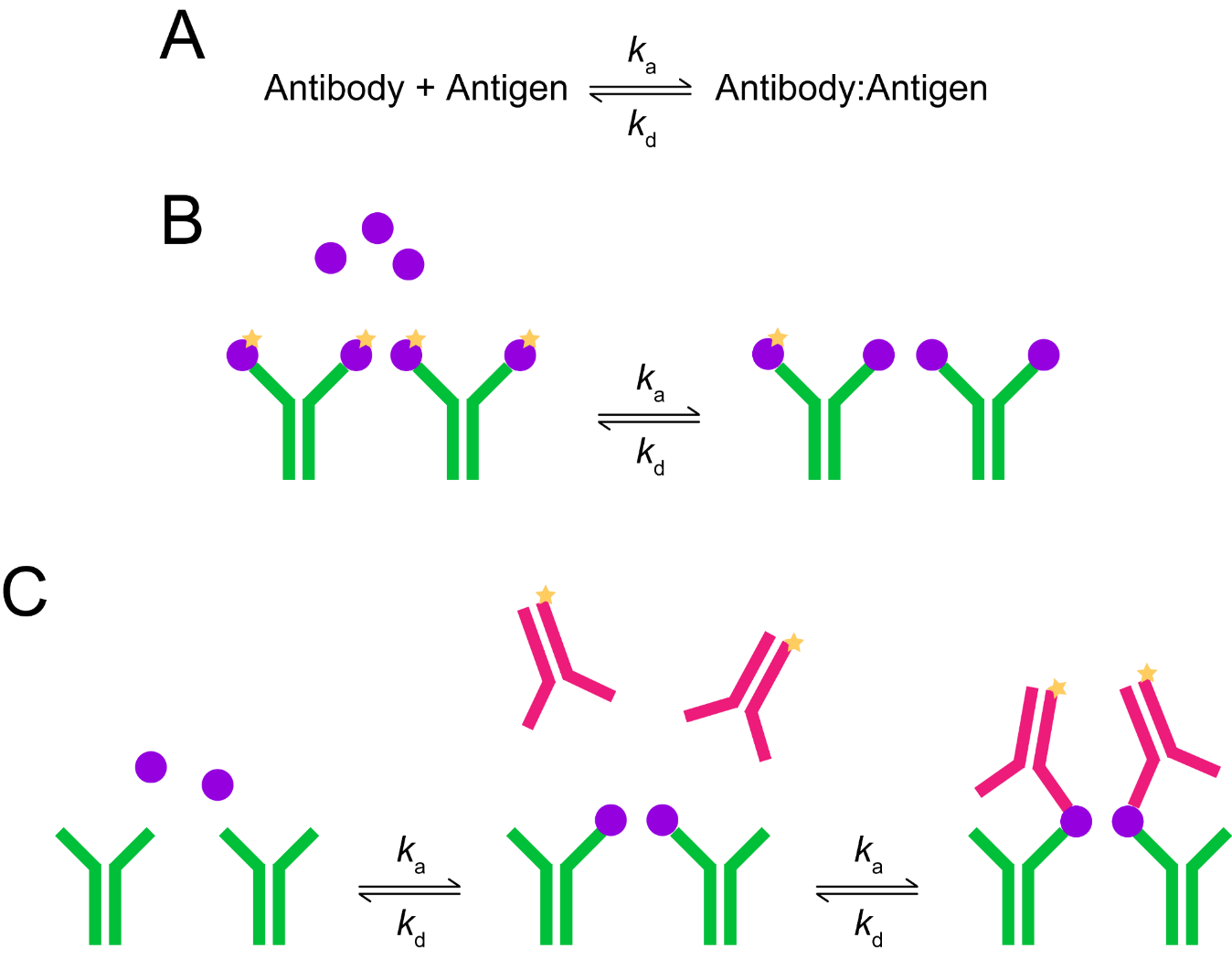 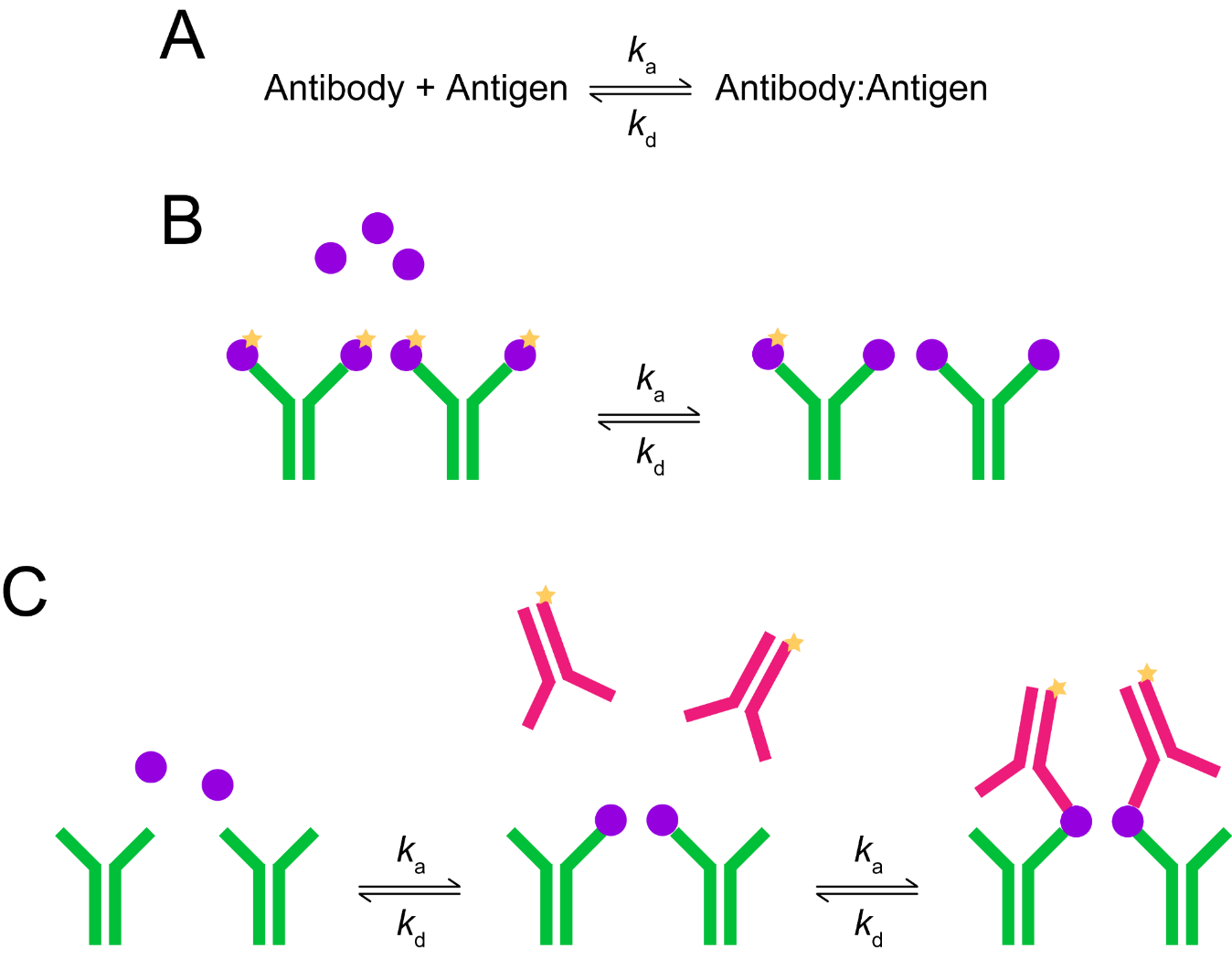 Mass analysis of precursor ion
Mass analysis of fragment ions
Fragmentation
384.6
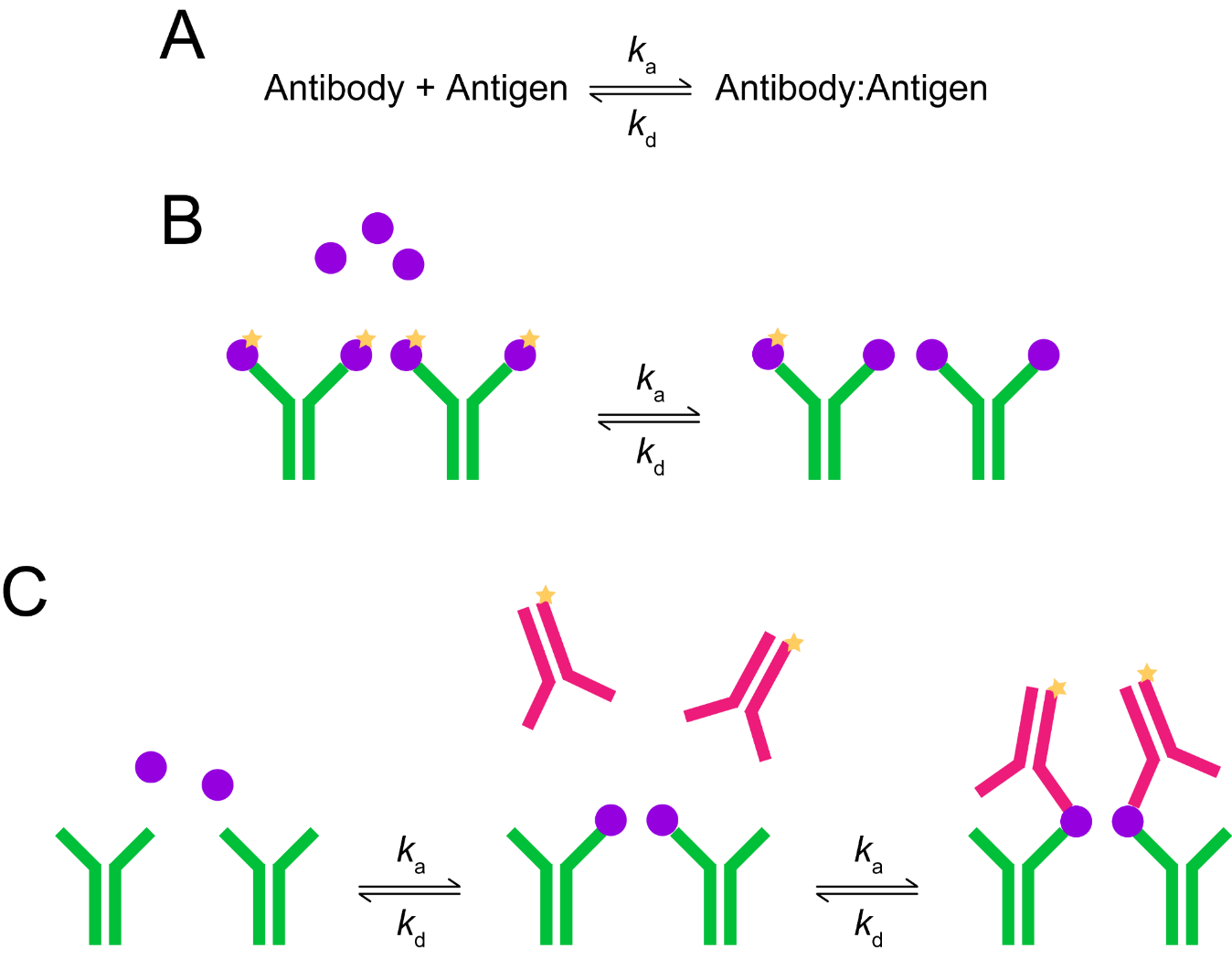 Relative intensity
Relative intensity
m/z
m/z
LC-MS/MS
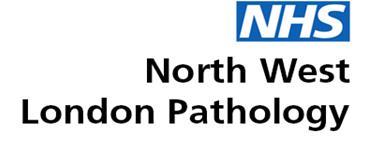 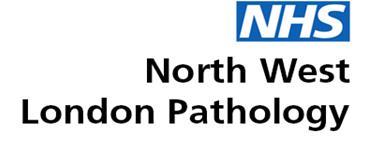 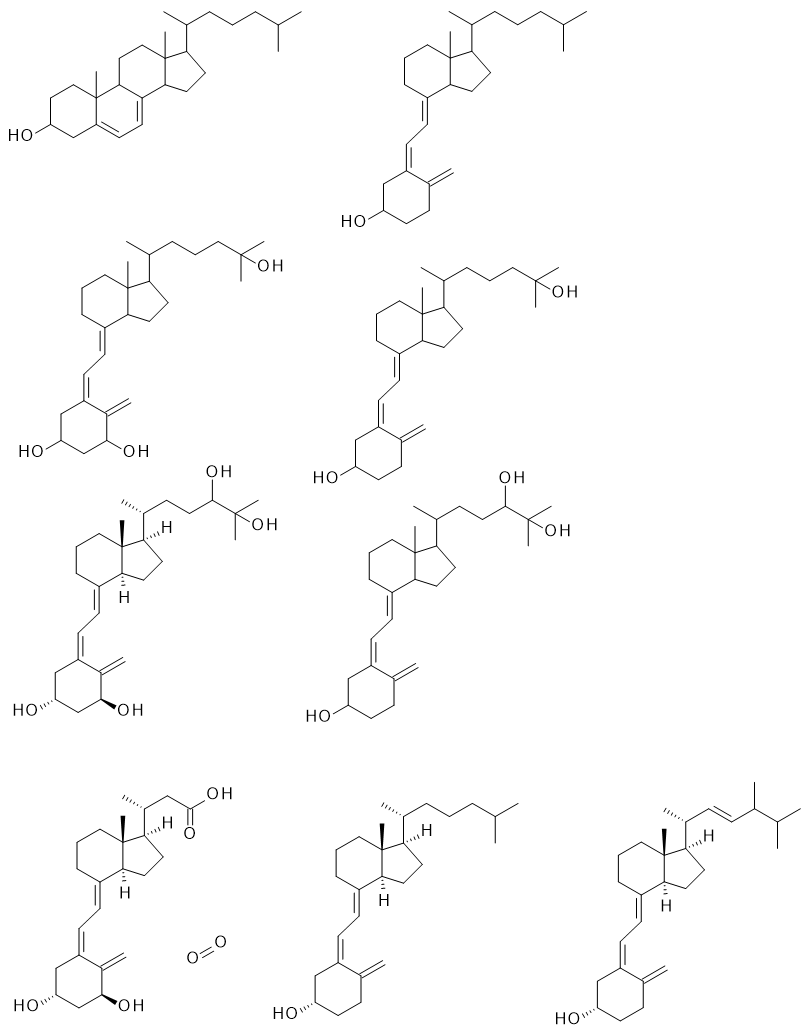 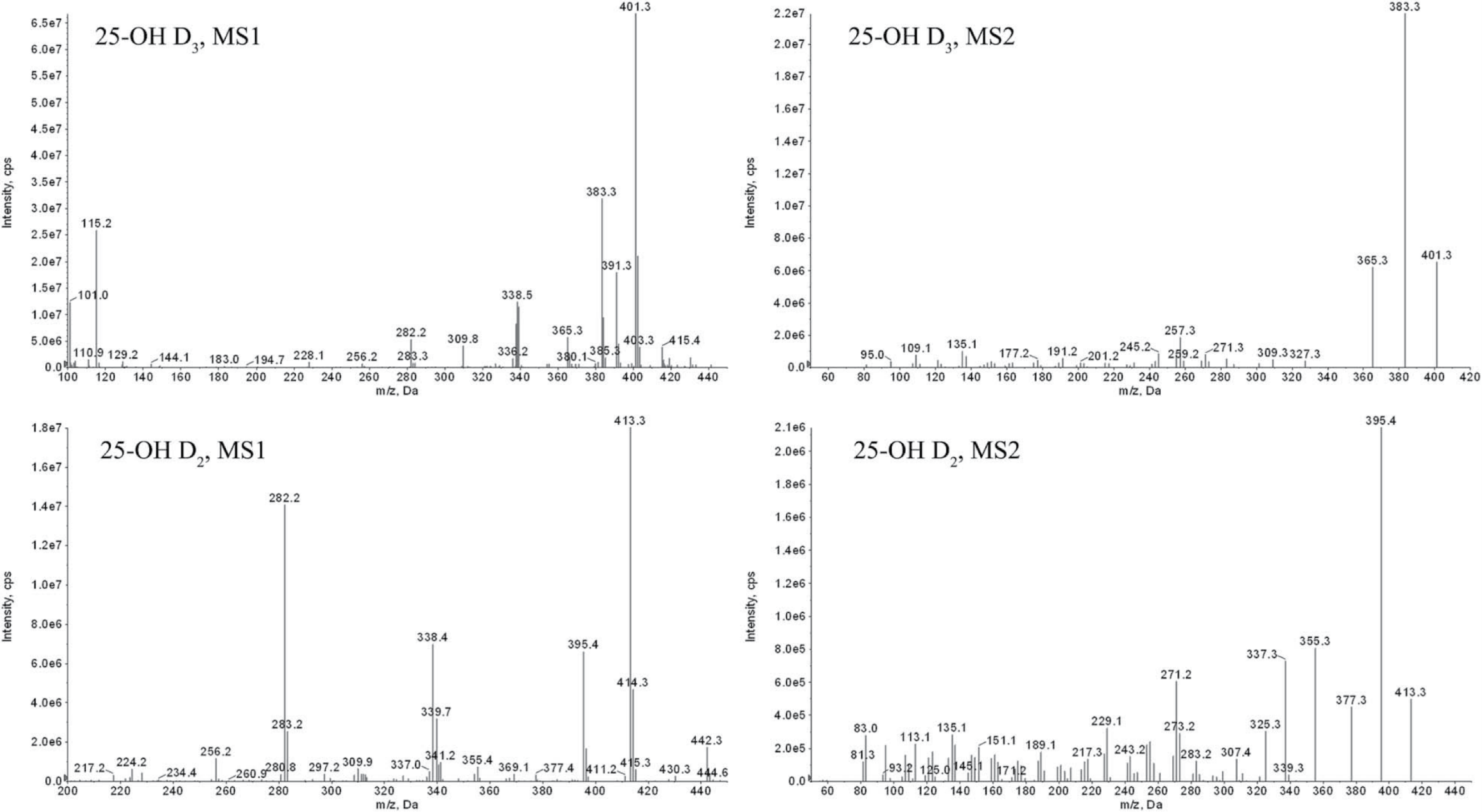 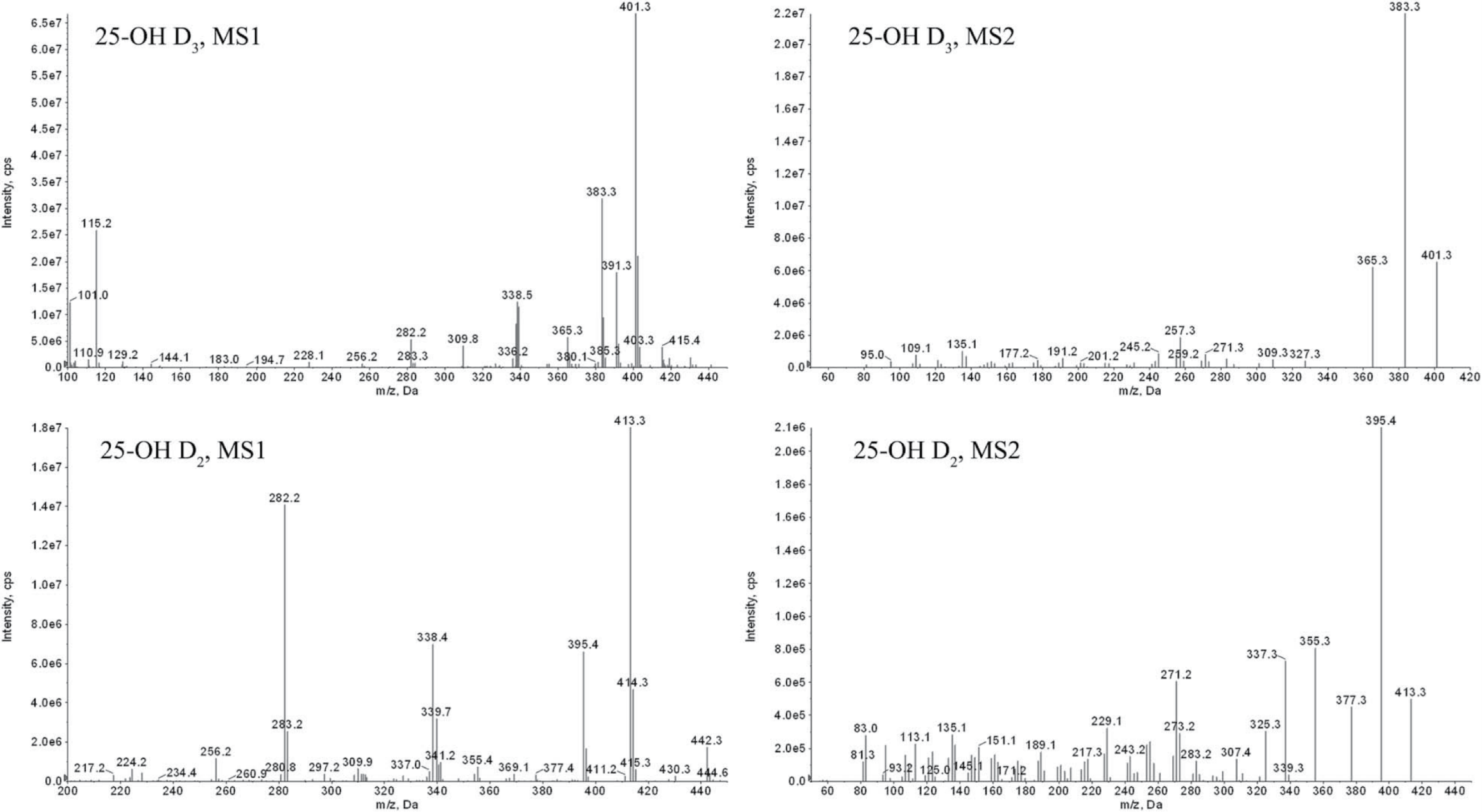 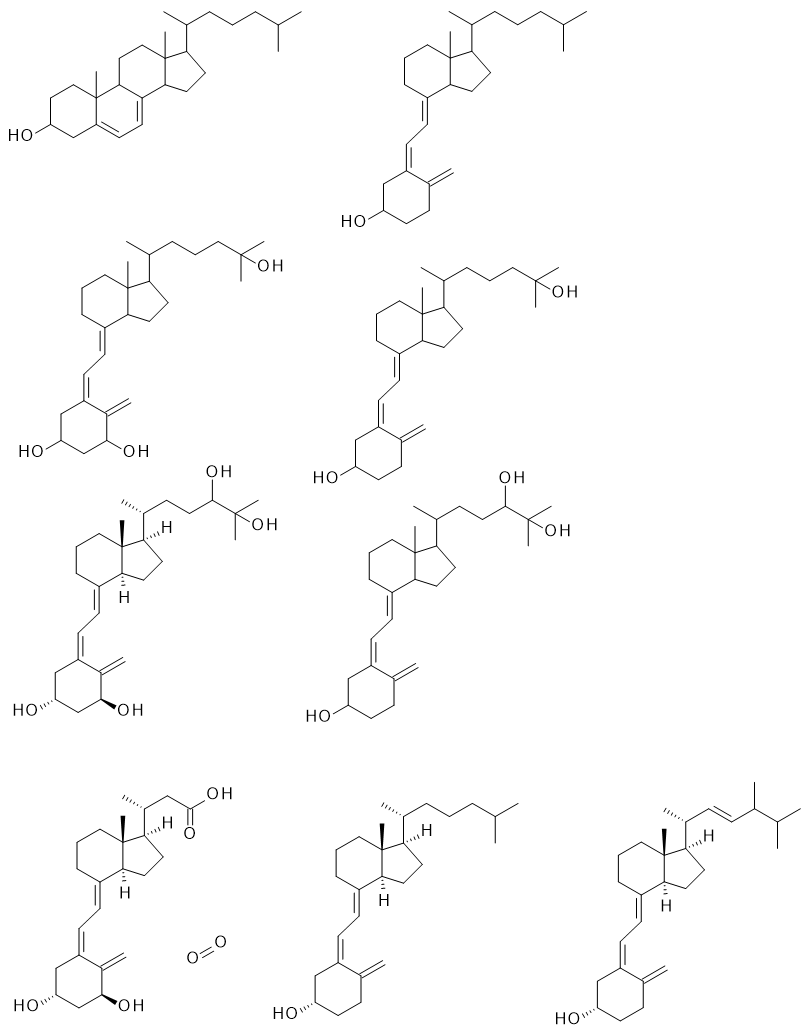 LC-MS/MS – pros and cons
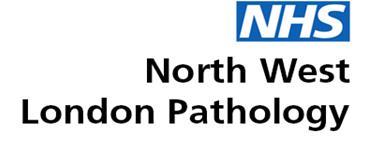 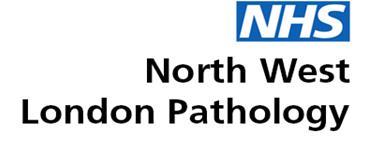 +  Very analytically specific
+  Can distinguish between D3 and D2
+  Analytically sensitive

Assays are relatively poorly standardised
Not available 24/7
Slower assay
Unnecessary in most instances
Local assays at NWLP
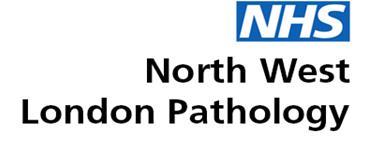 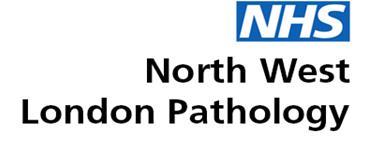 Immunoassay (total 25-hydroxyvitamin D)
Appropriate for vast majority of requests where patients are:
At risk and ?deficient
Supplemented with vitamin D3
LC-MS/MS 
Appropriate when patients are being supplemented with vitamin D2 (± D3)
Appropriate when patients are on vitamin D but you are not sure which type
Who to test?
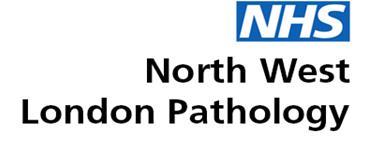 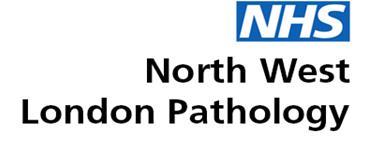 Patients at risk of vitamin D deficiency
Ageing
Certain drugs (e.g., phenytoin, rifampicin, glucocorticoids, anti-retrovirals)
Pigmented skin
Sunshine avoidance
Obesity
Low calcium (and high fibre) diets (e.g., vegan)
Liver disease
Patients with an indicative bone profile
Hypocalcaemia 
Hypophosphataemia
Appropriately raised PTH
Who not to test?
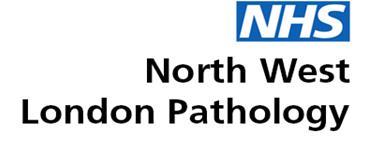 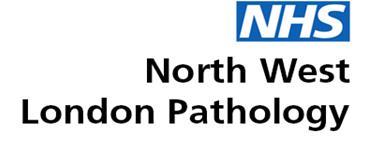 Patients with no risk factors
Patients with renal disease
25-hydroxyvitamin D may be normal
Interpretation of results
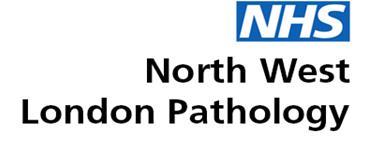 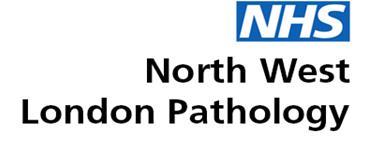 Interpretation is based on total 25-hydroxyvitamin D (D2 + D3)
70 – 150 nmol/L
Replete  does not need replacement/continue with current regimen
40 – 70 nmol/L
Insufficient  prescribe maintenance dose if required
Consider referral to secondary care if on aforementioned drugs, patient is osteopaenic/osteoporotic, hypocalcaemic, CKD3/4, or if evidence of secondary hyperparathyroidism
< 40 nmol/L
Deficient  prescribe loading dose
Important to note that > 150 nmol/L may be indicative of vitamin D intoxication  check calcium!
Adult and paediatric treatment guidelines are available on the Trust website
When to re-test?
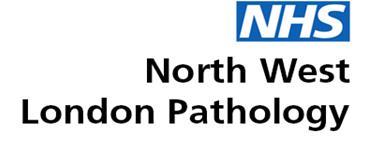 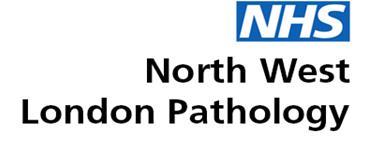 RCPath guidelines state the following:
No clinical signs and symptoms  do not retest
Chole-/ergocaliferol therapy for whatever clinical indication, where baseline vitamin D was adequate  do not retest
Chole-/ergocalciferol therapy for whatever clinical indication, where baseline vitamin D was low and where disease that might impact negatively on absorption is present  repeat after 3-6 months on recommended replacement dose
It can take ~6 months to reach a steady-state on treatment
Calcitriol or alphacalcidol therapy  do not measure vitamin D
Acknowledgements
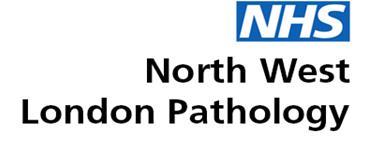 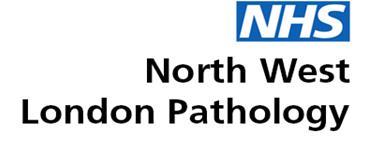 The Endocrinology/LC-MS/MS team:
Dr Emma Walker – Consultant Clinical Scientist/Lead Healthcare Scientist
Matthew Whitlock – Principal Clinical Scientist
Dr Sarah Darch – Senior Clinical Scientist
Dr Cassie Porchetta – Senior Clinical Scientist
Amal Bashir – Senior Biomedical Scientist
Priya Pattni – Biomedical Scientist
Thelma Omeire – Biomedical Scientist
Sherrine Alleyne – Biomedical Scientist
Somia Janjua – Biomedical Scientist